APERTURA DEL BICENTENARIO DEL NACIMIENTO DE ALFONSA CAVIN
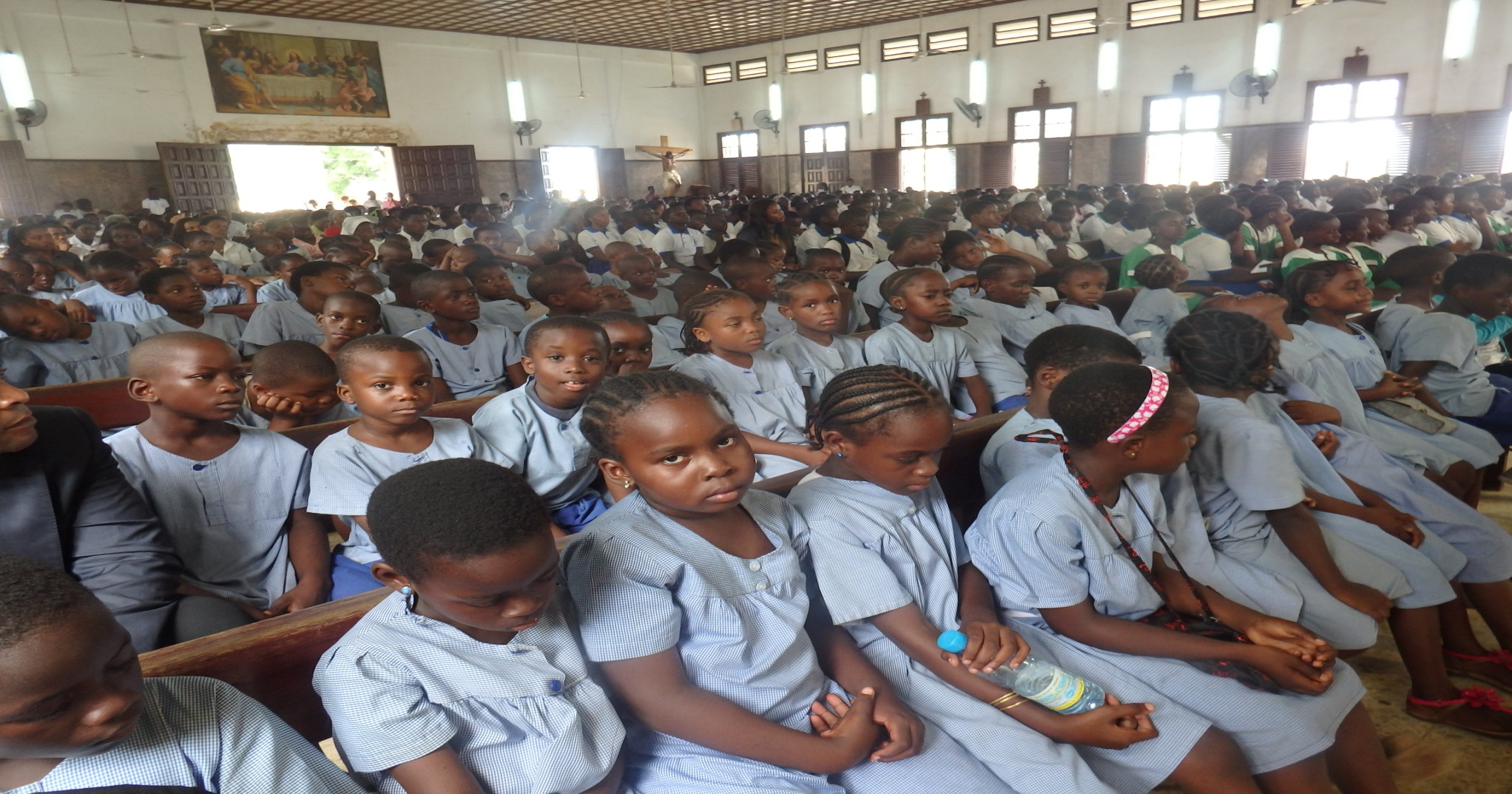 AMANECIMOS ALEGRES PARA CELEBRAR ESTE DÍA TAN ESPECIAL
SE LUCIERON LOS COLEGIOS DE SAMPAKA Y DE SANTA TERESITA
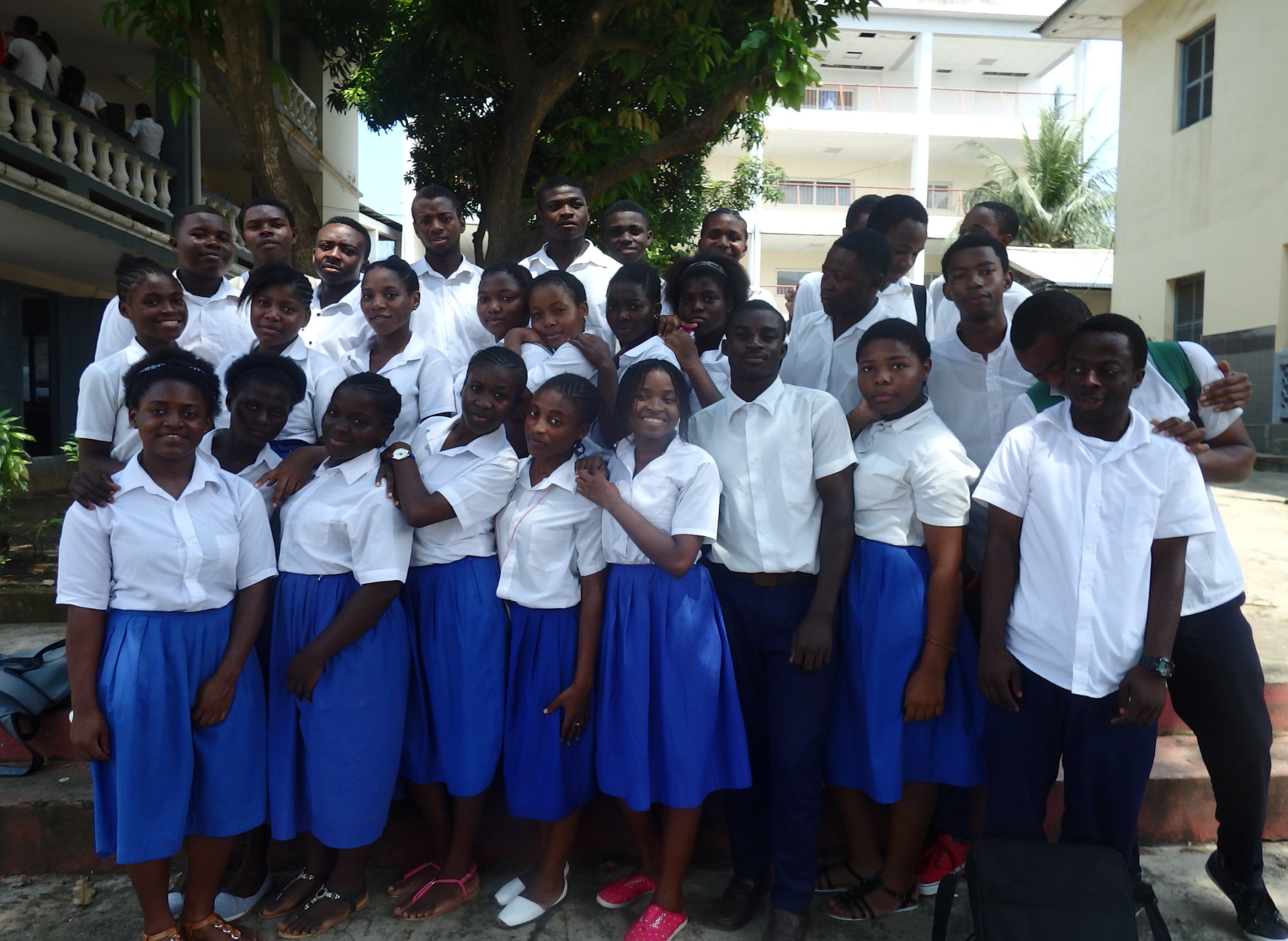 NOS ACOMPAÑARON LOS PADRES CLARETIANOS, SALESIANOS Y LOS DOMINICOS
FUE UNA EUCARISTÍA ESPECIAL Y LLENA DE EMOCIÓN
EL OFERTORIO FUE BONITO, SIGNIFICATIVO Y TRADICIONAL
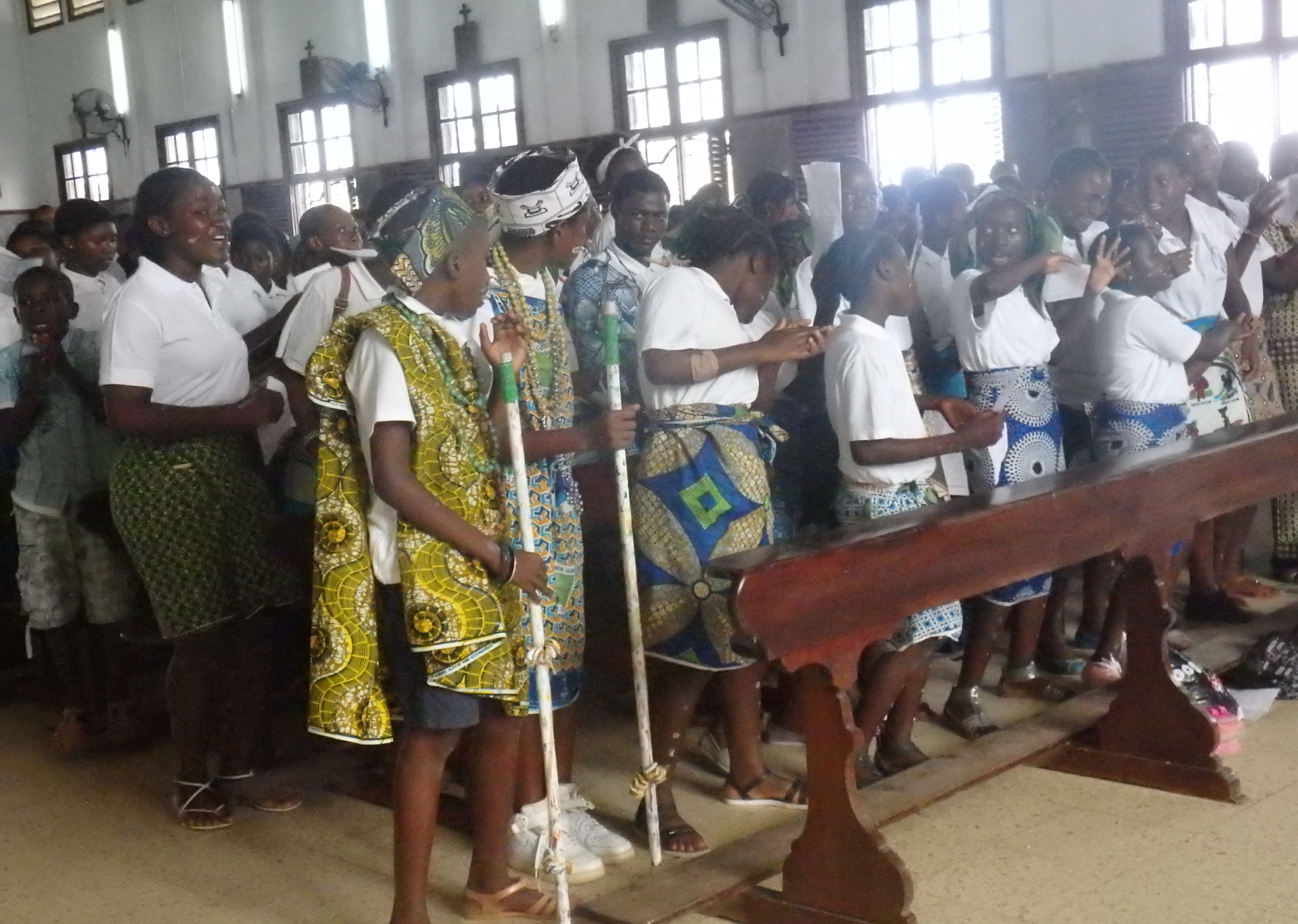 MOMENTO DE ACCIÓN DE GRACIAS DE LOS EXALUMNAS
EL SACERDOTE NOS INVITÓ A IMITAR AL M. ALFONSA C. E ISABEL DE H.
EL PATIO DEL COLEGIO SE VISTE DE FIESTA Y ESTAMOS ALEGRES
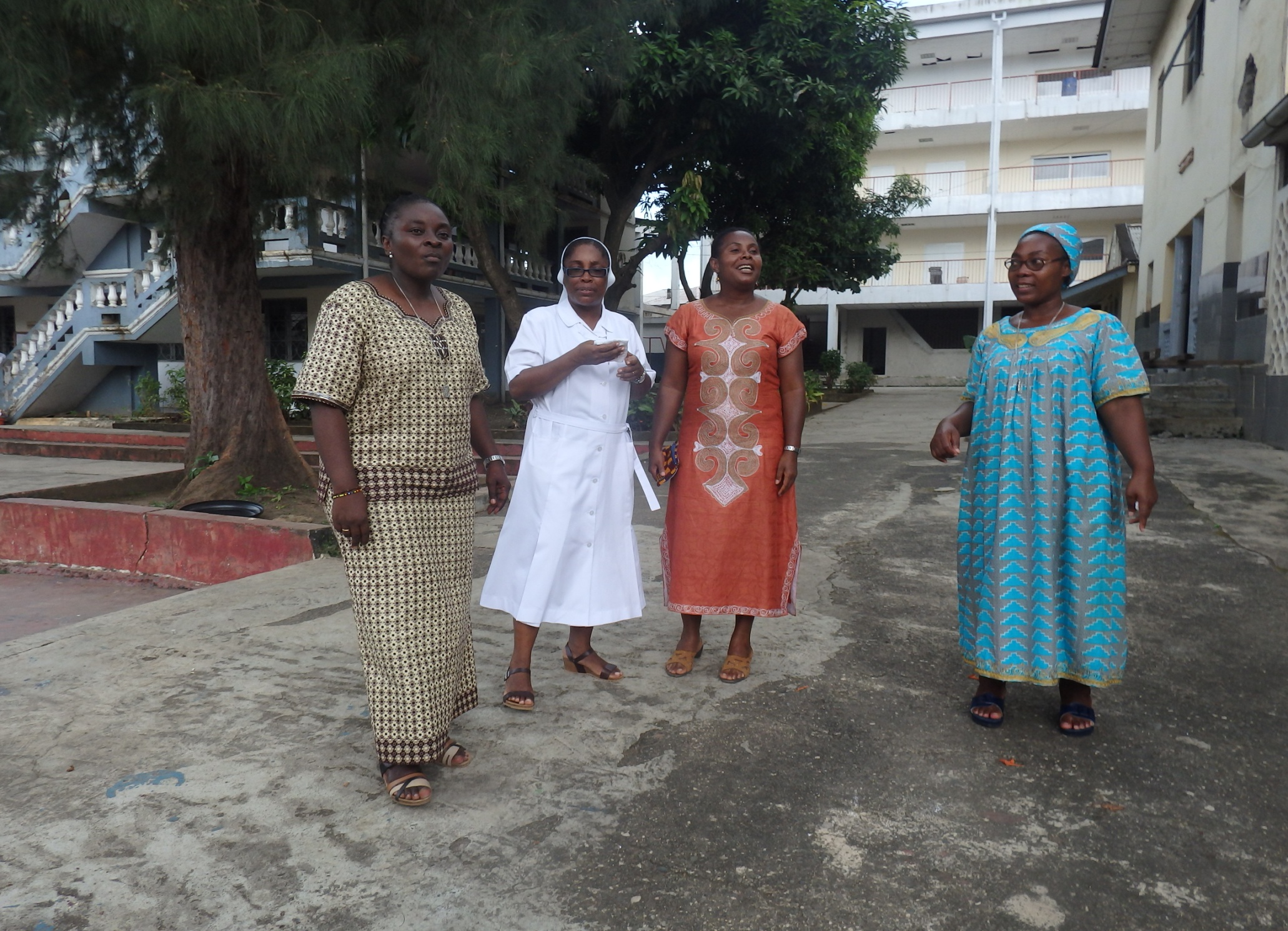 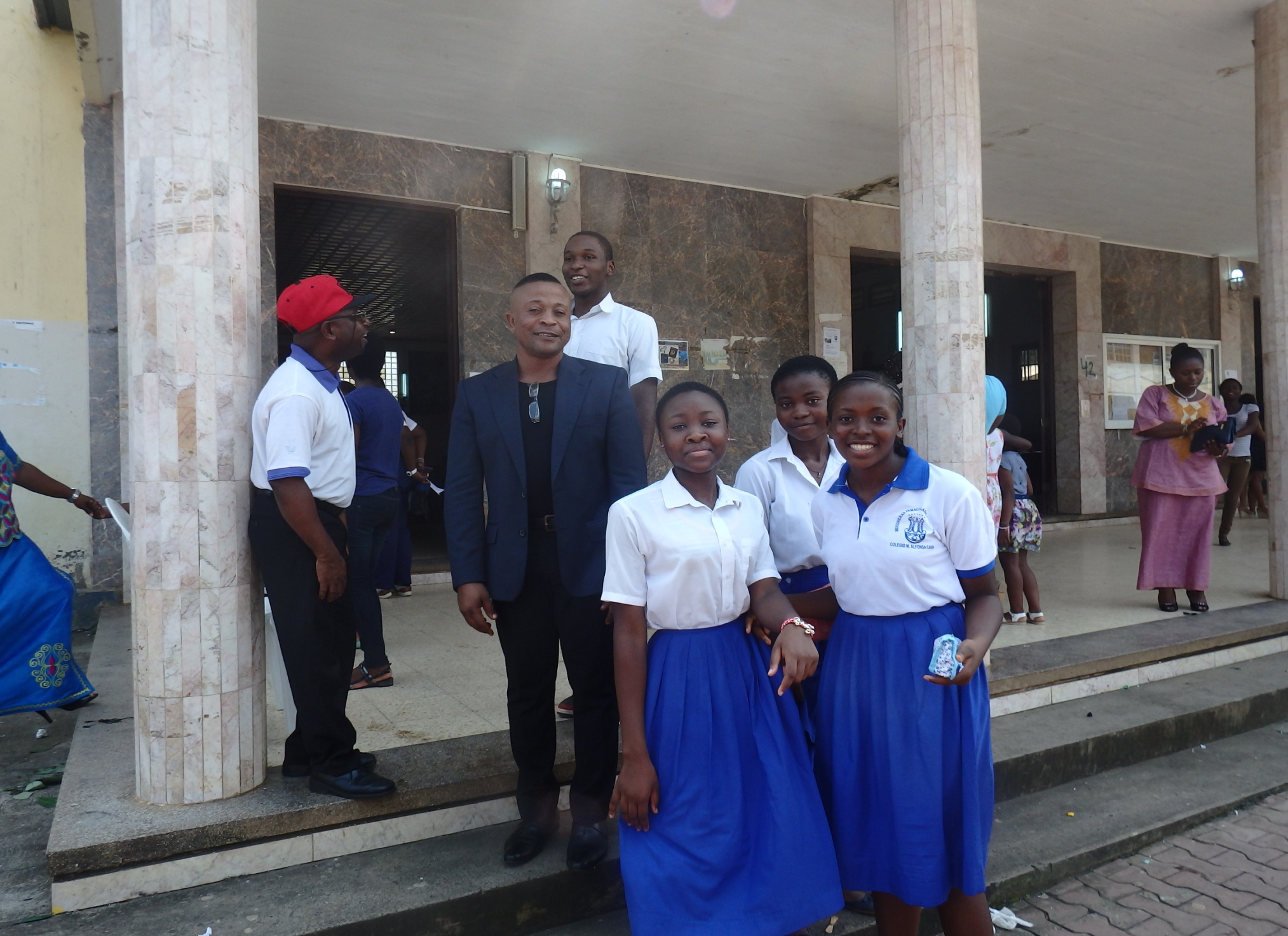 DIOS ESTÁ PRESENTE Y SENTIMOS SU BENDICIÓN EN LA MISIÓN
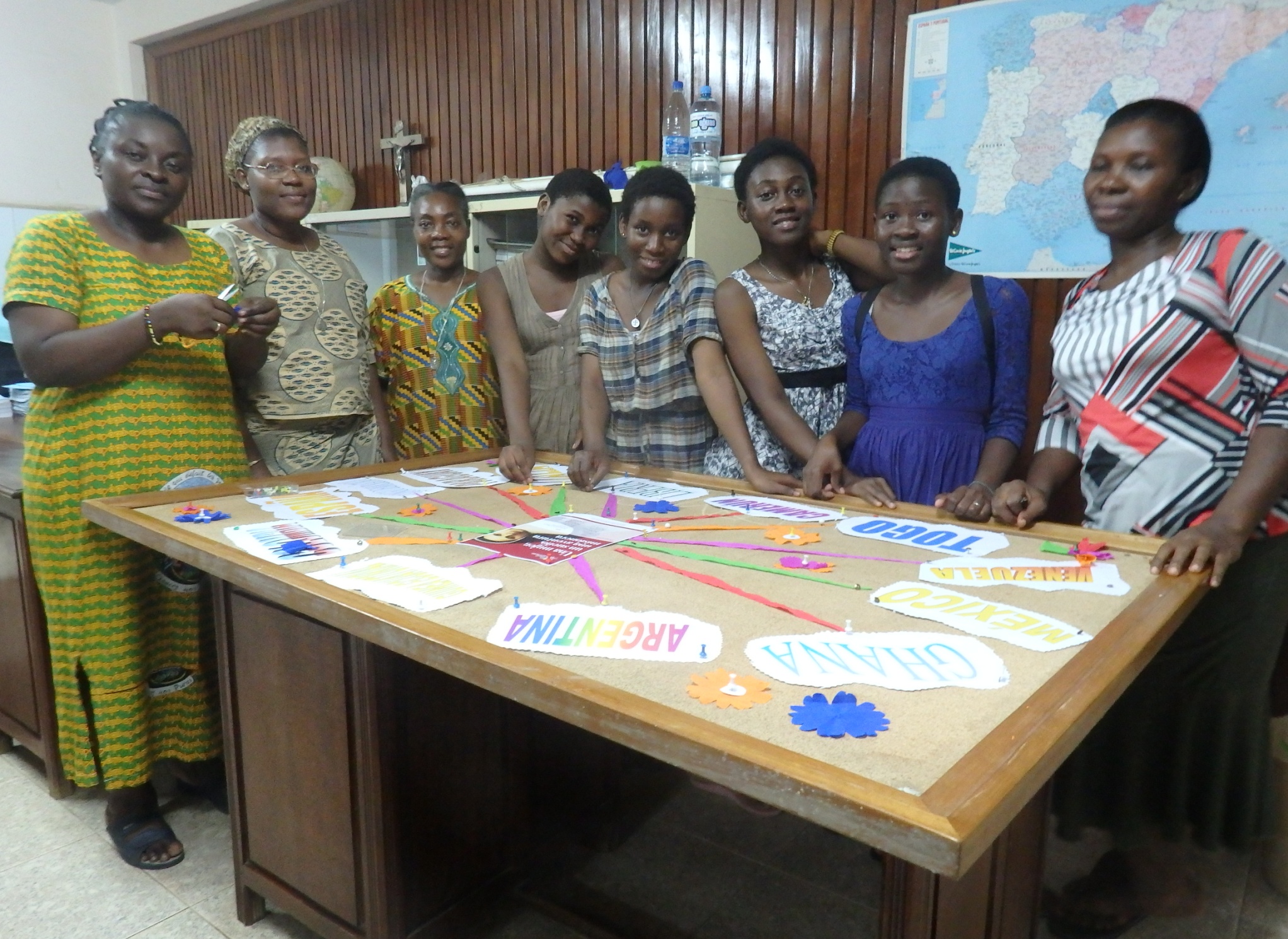 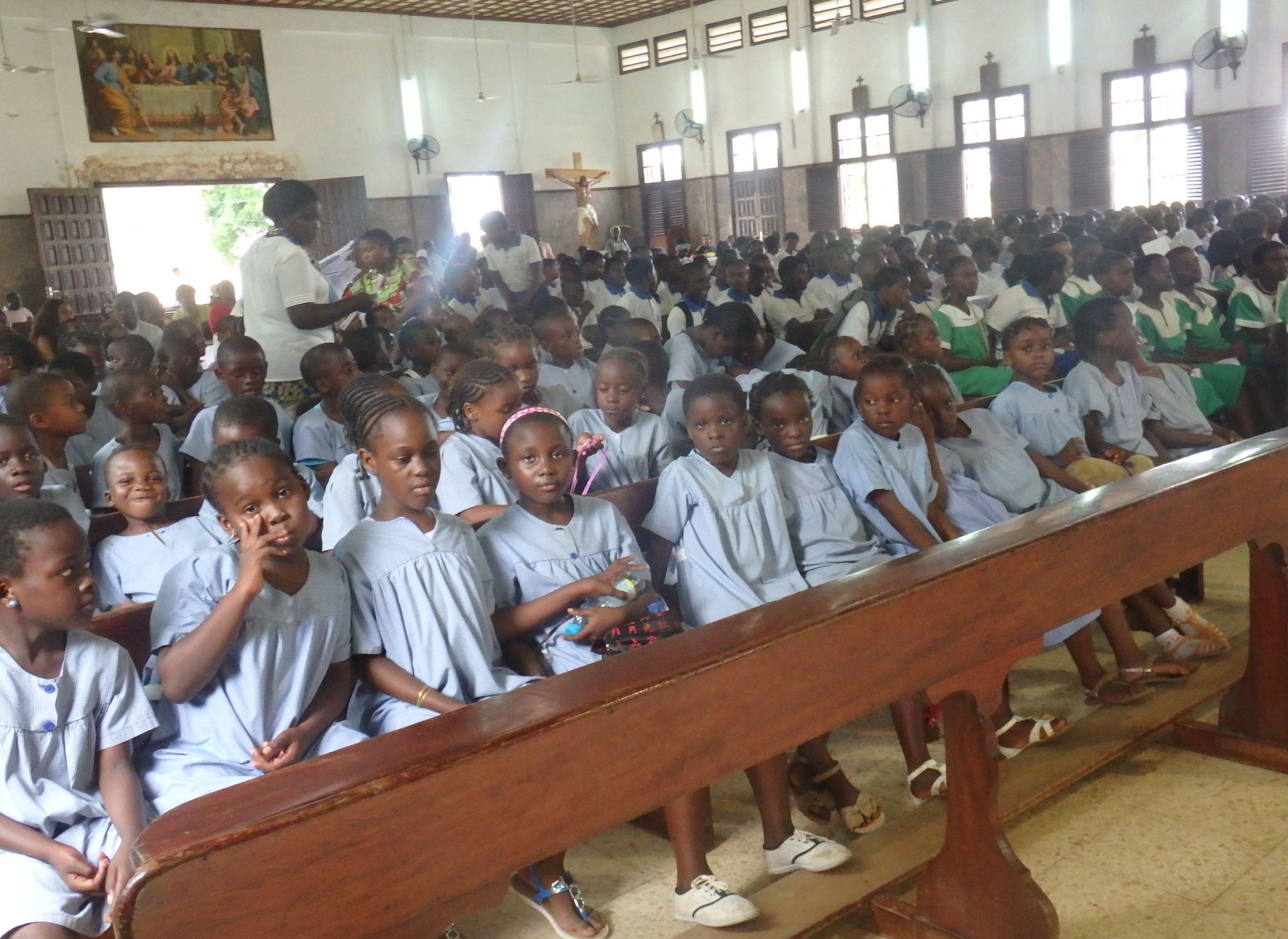 DIOS SIGUE LLAMANDO A JÓVENES A NUESTRAS PUERTAS
MUCHAS GRACIAS POR TODO Y ESTAMOS DISPUESTA A SEGUIR DANDO VIDA DESDE LA ESPIRITUALIDAD DE MADRE ALFONSA